Unit 12
What’s your father’s job?
WWW.PPT818.COM
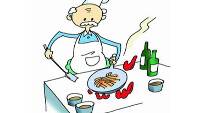 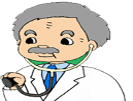 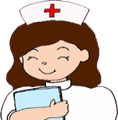 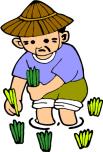 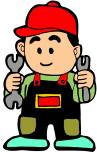 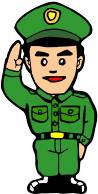 job 工作；职业
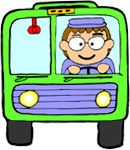 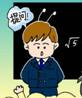 write
er
作家
写
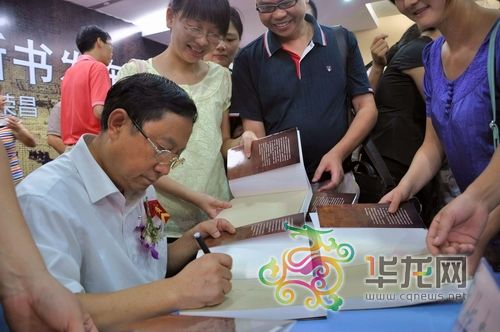 drive
er
驾驶
司机
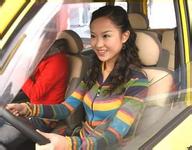 factory
work
er
工作
工人
工厂
工厂工人
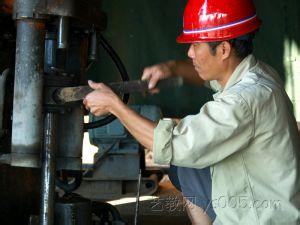 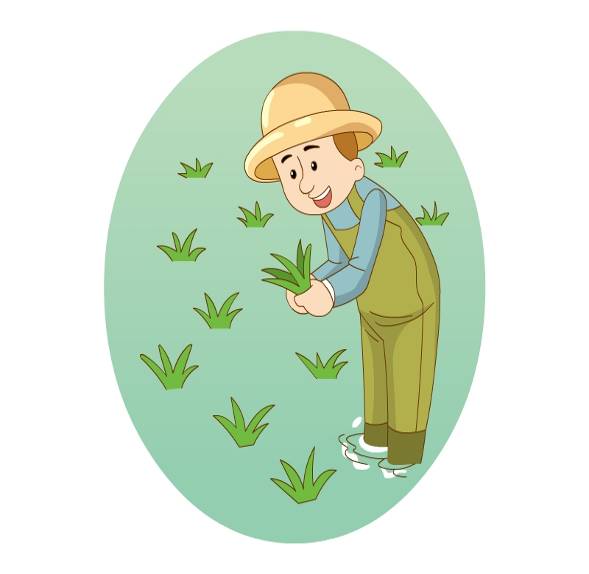 farm
er
种田；务农
农民
pupil
学生
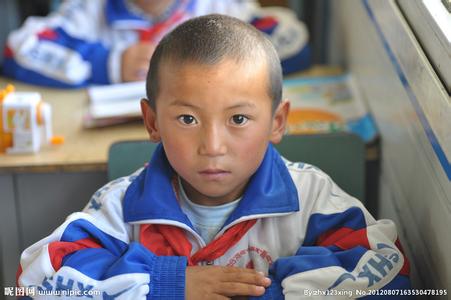 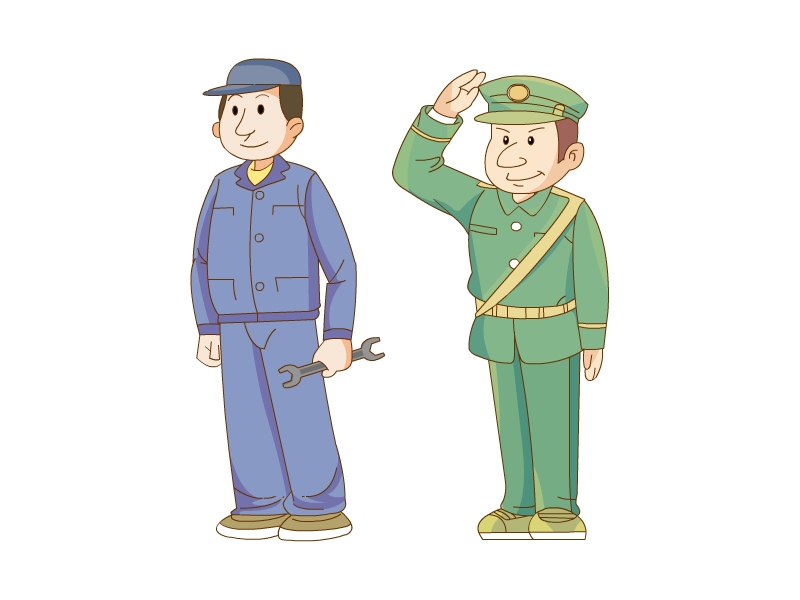 man
男人
复
数
men
男人（man的复数）
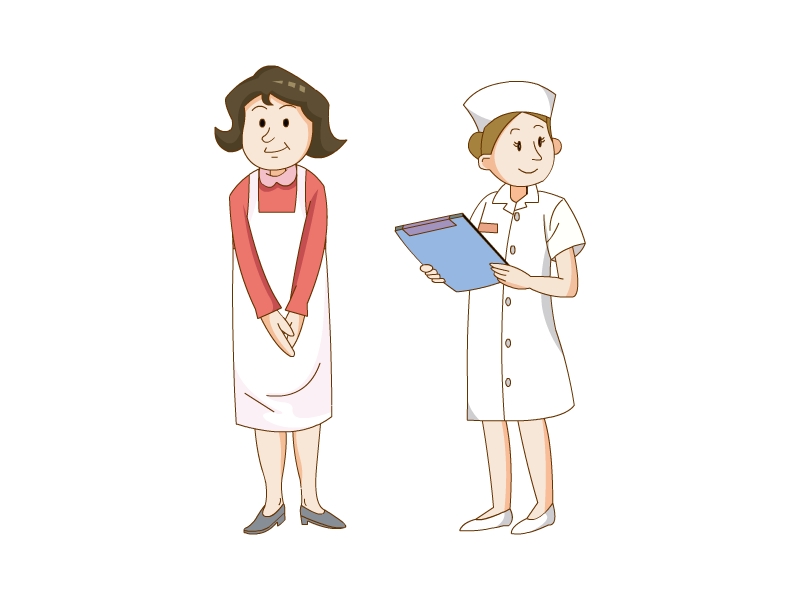 woman
妇女
复
数
women
妇女（woman的复数）
she   她
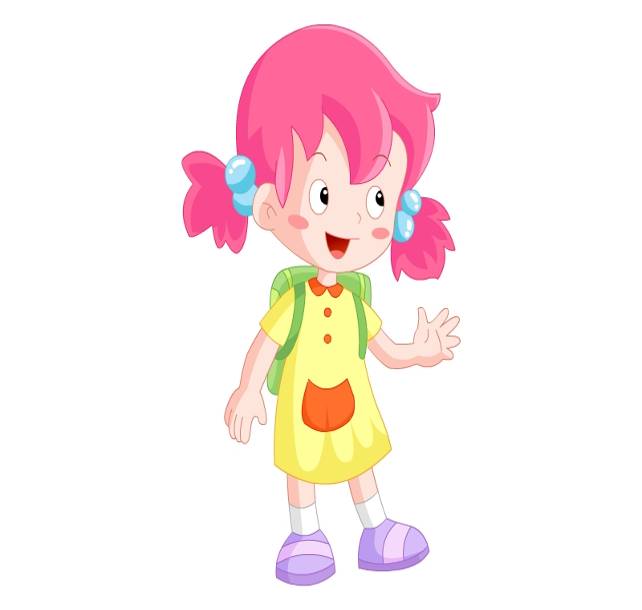 her cat
她的猫
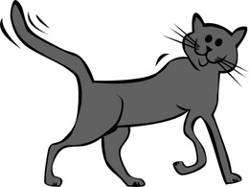 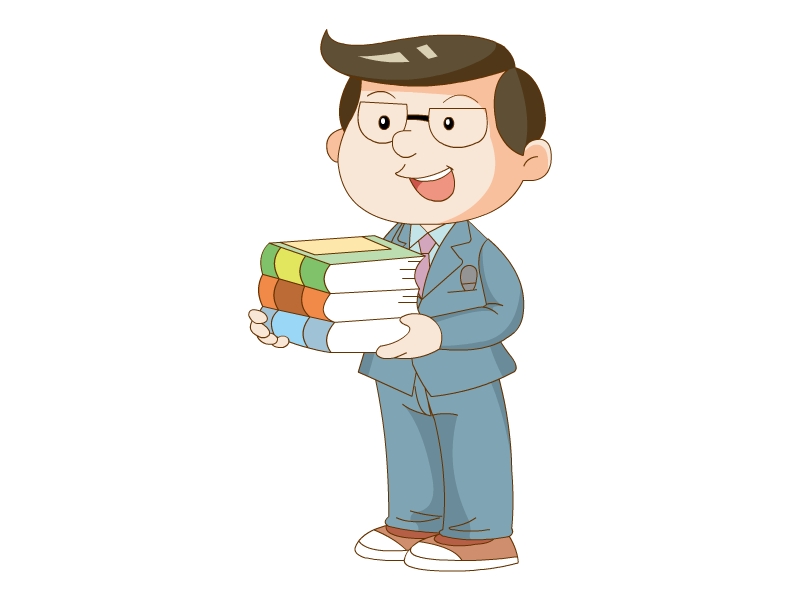 he  他
他的书
his book
I like you.
我喜欢你。
He looks like his father.
他看起来像他的爸爸。
她看起来像她的爸爸。
She looks like her father.
machine
make
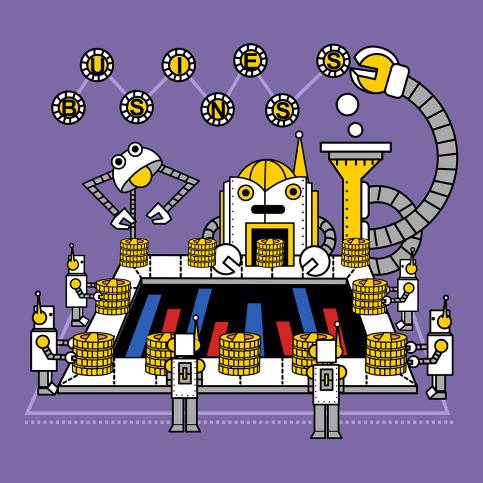 制造机器
机器
制造